Microsoft Services Provider License Agreement
Agenda
Windows Server 2008
SQL Server 2008
SPLA v. 2008 
Product Downloads
SPLA changes to align with BPOS
3-Year Commitment SKUs 
Products
Windows Server 2008 Replaces Windows Server 2003
Removed
Standard Anonymous
Enterprise Anonymous
External Connectors
Added
Windows Web Edition
OEM proc 
With Hyper-V and without Hyper-V editions
Hyper-V added as a standalone product
Windows Web - front end web servers only
 Web pages, sites, apps, services and POP3 mail
Windows DataCenter - anonymous use only
Only partners that were licensing Windows Server 2003 on January 1, 2008 can keep reporting removed SKUs
Windows Server Web 2008
Processor License (PL)
Front end web servers
Internet facing web pages
web sites
web apps
web services
POP3 mail
Can run biz apps & internal collaboration and portal software on same server
No limit on number of users
New product build
Standard bits w/o code not needed for web serving
no AD/DNS, DHCP
4
Windows Server Datacenter 2008
Anonymous users only
Processor License 
Downgrade to Enterprise/Standard/Web
Increased scalability
Increased memory
Clustering
Unlimited Virtualization 
Must acquire 1 proc license for each physical proc on the server

Anonymous Use Rights
Via Internet w/o being authenticated or individually identified
 Platform for server apps (except those that use Windows Auth Services)
 Web hosting
5
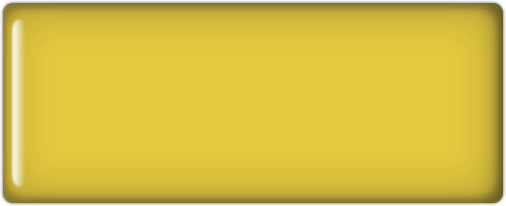 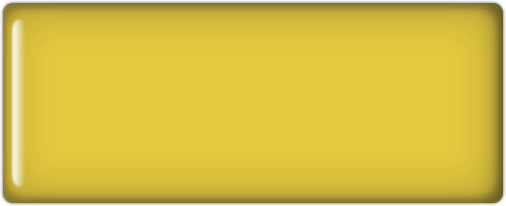 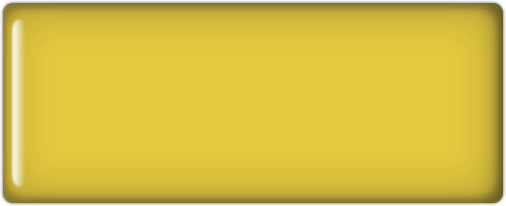 Windows Standard 2003 Anonymous
SQL Server or Propriatary App
Windows Standard 2003 Anonymous
Windows Server 2003 Scenario – Anon Use
Internet
2003
6
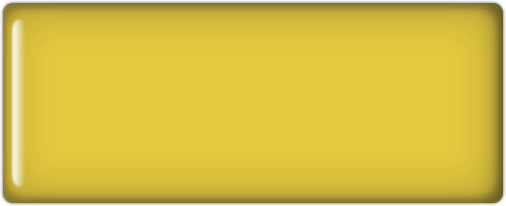 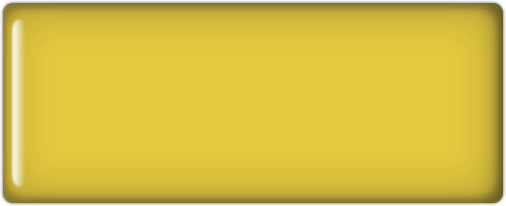 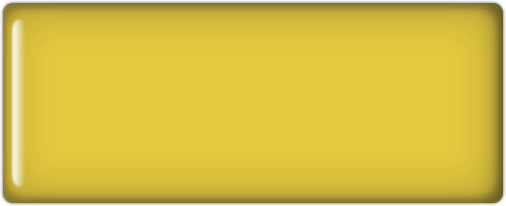 Windows DataCenter 2008 Anon
SQL Server or Propriatary App
Windows Web Server 2008
Windows Server 2008 Scenario – Anon Use
Internet
2008
7
Windows Server Use Rights (SAL)
One SAL required for each user authorized to access in a given month
Use this option when:
Small number of users 
You can easily track usage by user
40 users or less – cheaper to go with SAL price
Windows Server Use Rights (PL)
Web
One license for each physical proc permits you to run:
1 instance in either the physical OS environment OR the virtual OS environment
Standard
One license for each physical proc permits you to run:
1 instance in one physical OS environment
1 instance in a virtual OS environment
Enterprise
1 instance in one physical OS environment
One license for each physical proc permits you to run:
1 instance in one physical OS environment
4 instances in virtual OS environment
DataCenter
One license for each physical proc permits you to run:
1 instance in physical OS environment
Any number of instances in virtual OS environment
Can downgrade to Enterprise, Standard or Web
Windows Server 2008
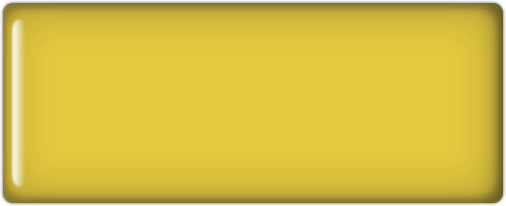 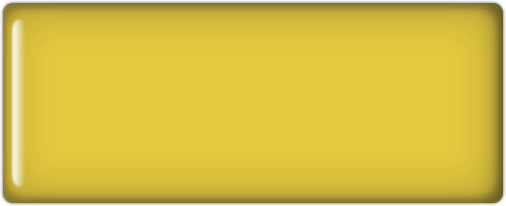 Windows Server 2003 R2 Standard Edition
Virtualization Software
Virtualization for Windows Server 2003 R2 Standard EditionPLs Required: 4
Virtual Instance
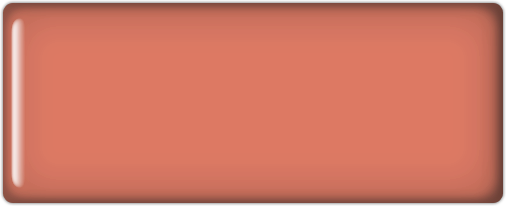 Proc
Proc
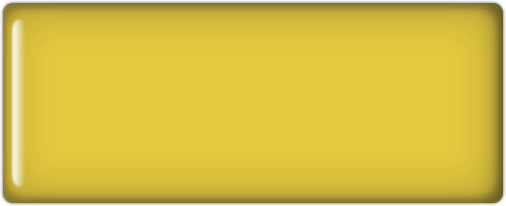 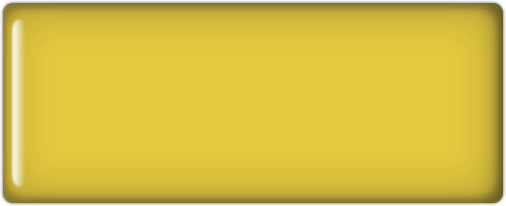 Windows Server 2008 Standard Edition
Virtualization Software
Virtualization for Windows Server 2008 Standard EditionPLs Required: 2
Virtual Instance
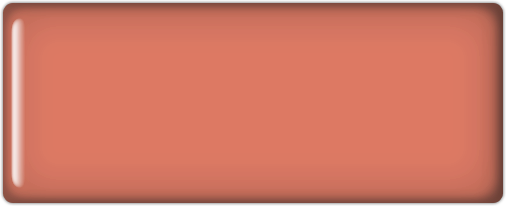 Proc
Proc
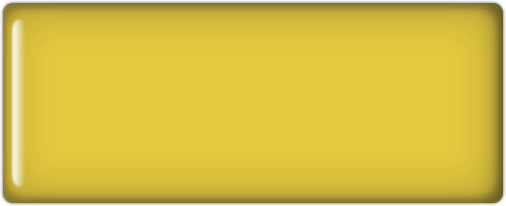 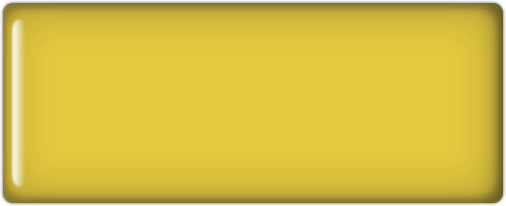 Windows Server 2008 Standard Edition
Virtualization Software
Virtualization for Windows Standard Edition 2008PLs Required: 4
Virtual Instance
Virtual Instance
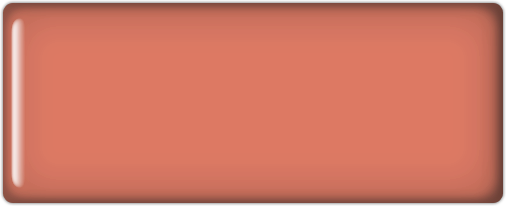 Proc
Proc
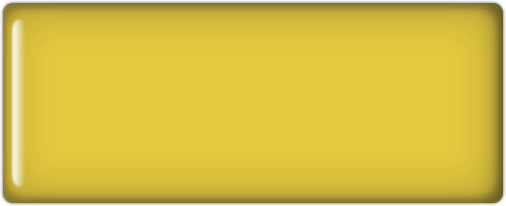 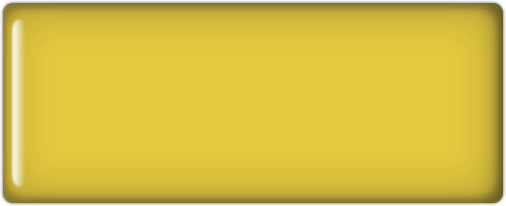 Windows Server 2003 R2 or 2008 Enterprise Edition
Virtualization Software
Virtualization for Windows Enterprise Edition 2003 and 2008PLs Required: 2
Virtual Instance
Virtual Instance
Virtual Instance
Virtual Instance
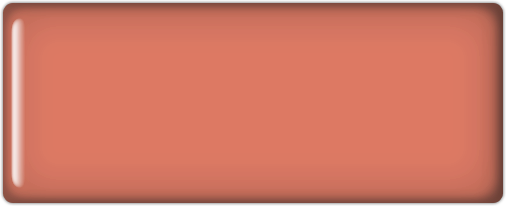 Proc
Proc
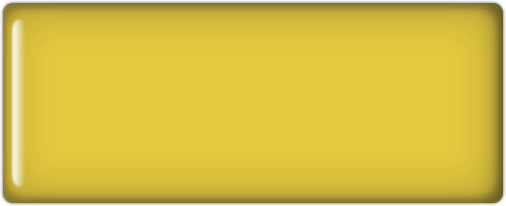 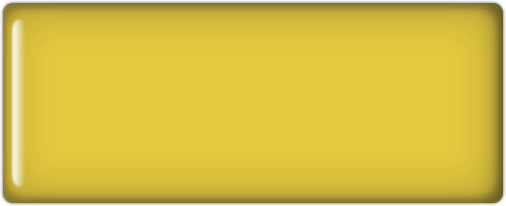 Windows Server 2003 R2 or 2008 Enterprise Edition
Virtualization Software
Virtualization for Windows Enterprise Edition 2003 & 2008PLs Required: 4
Virtual Instance
Virtual Instance
Virtual Instance
Virtual Instance
Virtual Instance
Virtual Instance
Virtual Instance
Virtual Instance
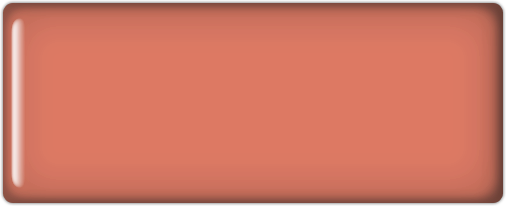 Proc
Proc
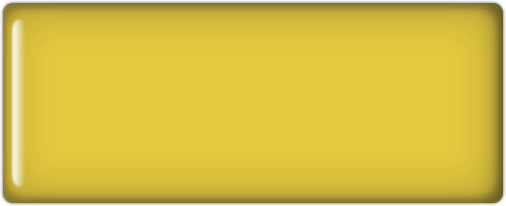 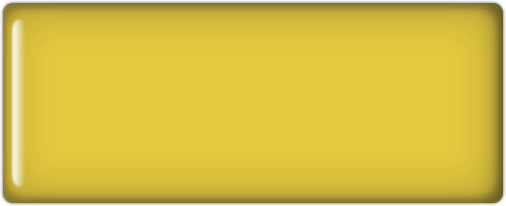 Windows Server 2008 Web Edition
Virtualization Software
Virtualization for Windows Server 2008 Web EditionPLs Required: 4
Virtual Instance
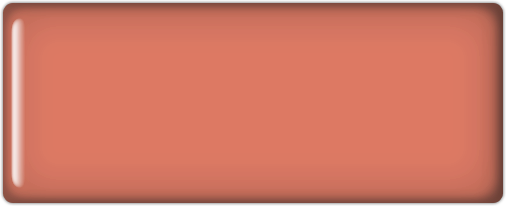 Proc
Proc
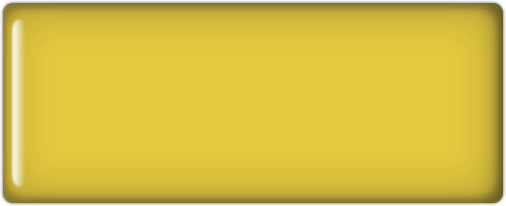 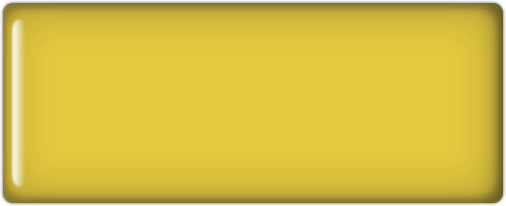 Windows Server 2003 R2 or 2008 Anonymous Datacenter Edition
Virtualization Software
Virtualization Windows Datacenter Edition 2003 & 2008 - PLs Required: 2
Virtual Instance
Virtual Instance
Virtual Instance
Virtual Instance
Virtual Instance
Virtual Instance
Virtual Instance
Virtual Instance
Virtual Instance
Virtual Instance
Virtual Instance
Virtual Instance
Virtual Instance
Virtual Instance
Virtual Instance
Virtual Instance
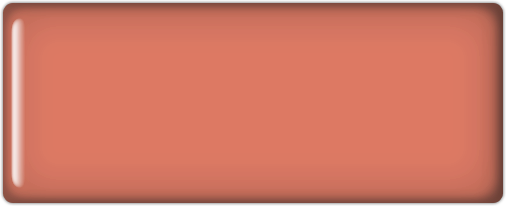 Proc
Proc
Windows Datacenter Anonymous
User Restrictions. You may allow only the following users to use or access the server software:

Users who access your instances of the server software through the Internet without being authenticated or otherwise individually identified by any other means by the server software, or by multiplexing or pooling software or hardware, or

Users who access and use the server software only as a platform for certain server applications. Users are not allowed to access or use the server software as a platform for applications such as Microsoft Exchange Server, Microsoft Windows SharePoint Services, Microsoft Office SharePoint Server or any third party applications that have direct or indirect interaction with Windows authentication services (when user or application credentials are exchanged between the server software and a user or device), or
Windows Anonymous Use Rights
Users who access your instances of the server software when those instances are used exclusively for web hosting. An instance is used for web hosting if:

The sole purpose of the server upon which the instance is running is to run websites that directly interface with the Internet and the primary functionality of the server is publicly accessible, and

You permit and enable users of the websites to upload custom code, content, and data to their websites, without restriction. You may, however, restrict use for security reasons directly related to spam or other similar commercial email abuse as provided in your acceptable use policy. Your acceptable use policy must be reasonably based on web hosting industry standards.
Windows Datacenter Anonymous Use Rights
Testing, maintenance, management and administration access: 
You may also permit up to five (5) other users for each instance running in a physical operating system environment and two (2) other users for each instance running in a virtual operating system environment to use or access the services of a server running the server software for the sole purpose of testing, maintenance, management and administration of the licensed products. In these cases, you may use authentication services from Microsoft or a third-party to control management agents, services or administration access.

You do not need Windows Server 2008 Terminal Services SALs for this limited number of users performing testing, maintenance and administration of the licensed products.
What are Windows Authentication Services?
SPUR: When user or application credentials are exchanged between the server & user/device
No Official List – by design – hard to define
Any service in Windows that allows user to authenticate to a service using a unique identity
Primary Examples: 
Active Directory 
Local Authentication with Local Service Accounts (LSA)
Use of 3rd party authentication services can still trigger Windows Authentication Services
21
Virtualization Whitepaper
Product Scenarios and Licensing Considerations 
Windows Server: Standard, Enterprise, Datacenter
SQL Server: Workgroup, Standard, Enterprise
System Center 
Use of Central Storage
Use of Non-Microsoft Virtualization Technologies
Hosting Scenarios
Unmanaged Dedicated Server as host with one or more guests
VDS Unmanaged and Managed
Authenticated Virtual Dedicated Servers
Shared Hosting Configurations
Running Desktop Systems as Hyper V Guests
Using End Customer owned licenses on the Guest 
System Center product to manage the hosting environment
Licensing FAQ
SQL Server Web 2008
Technical: supports 4-Proc, 4-G RAM, unlimited DB
Licensing: supports public & Internet accessible:
Web pages
Web sites
Web apps
Web services
Not for LOB apps (CRM, etc)
Licensed Per Processor
Can’t report SQL Server Web SKU if deploying SQL 2005
SQL Server Web 2008
One SAL for each user authorized to access in a given month
Use this option when 
small number of users
you can easily track usage by user 
Less than 28 users – cheaper to go with SAL price
SQL Server Use Rights (Proc)
SQL Server Web & Standard
Physical OS Environment:
1 license for each physical proc that the physical OS environment uses
Virtual OS Environment:
1 license for each virtual proc that each virtual OS environment uses
SQL Server Enterprise
1 license for each physical proc on the server
Can run unlimited instances in virtual OS environment (no need to license virtual procs)
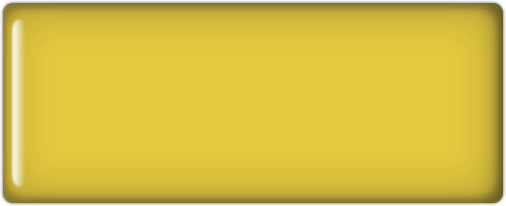 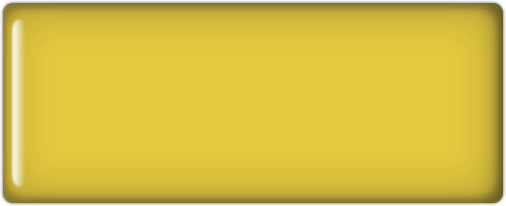 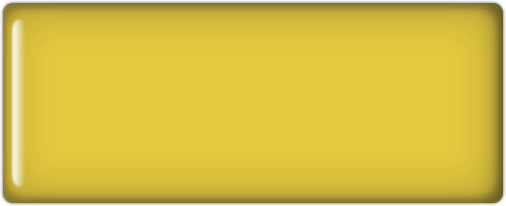 Windows Server
Virtualization Software
SQL Server Standard
Virtualization for SQL Server Standard PLs Required: 3
Virtual Instance
Proc
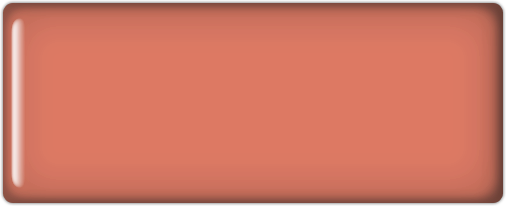 Proc
Proc
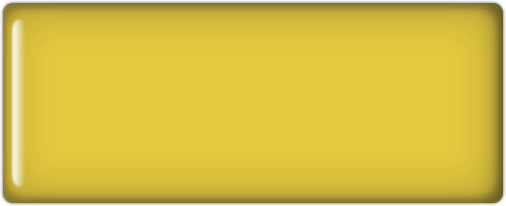 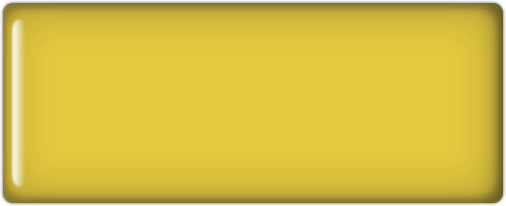 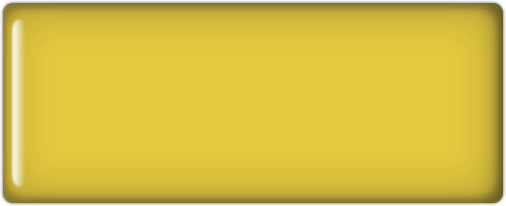 Windows Server
Virtualization Software
SQL Server Enterprise
Virtualization for SQL Enterprise Edition PLs Required: 2
Virtual Instance
Virtual Instance
Virtual Instance
Virtual Instance
Virtual Instance
Virtual Instance
Virtual Instance
Virtual Instance
Virtual Instance
Virtual Instance
Virtual Instance
Virtual Instance
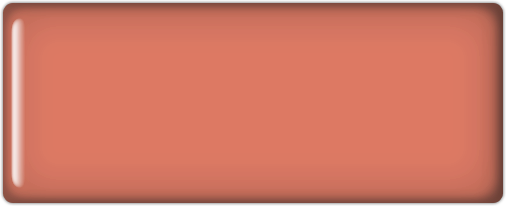 Proc
Proc
SPLA Licensing Changes
SPLA v. 2008 Launch Details
Launched October 1, 2008 
Only SPLA 2008 forms accepted after December 31st
SPLA 2008 now requires a valid Microsoft Business & Services Agreement (MBSA)
See your SPLA Reseller for the agreement packets 
SPLA Signature Form requires MBSA Number
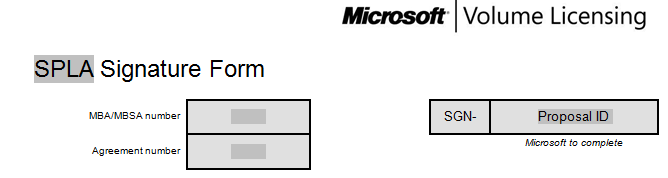 29
Product Downloads
Product Downloads via Microsoft Volume License Service Center (MVLS) 
Welcome letters sent Oct. 15
Step by Step deck posted to Microsoft Partner Portal (MSPP)
Applies to all SPLA partners no matter what SPLA agreement version
Can download all SPLA products via MVLS
Physical fulfillment media still available
Product Keys (VLKs) still provided via VL Key Call Centers 
SPLA agreement will not be displayed on Microsoft Licensing Statement available on MVLS
3 Year Commitment SKUs
What?
Enables SPLA partners to commit to 3 years’ use at SPLA agreement signing in exchange for 12% discount – no minimum quantity required
Who?
Appropriate for large service providers with stable infrastructures or anyone wanting to commit
How?
Amendment required to purchase SKUs (on price list)
Commitment and order must happen at start of agreement
When? 
Early calendar year 2009
3 Year Commitment SKUs
Details: 
SKUs display 3-year price under different offering type
Billed 1/3 annually 
No true up or true down allowed
Not all products offered
Scenarios:
SPLA partners with existing agreements 
must sign new SPLA agreement for 3 year SKUs or wait to acquire these SKUs at time of agreement renewal
SPLA partners who sign new agreement for 3 year SKUs
can run standard (monthly) SKUs through that single agreement
BPOS Related Changes in SPLA
What is BPOS?
Term often used generally to mean Microsoft’s online service offering
Business Productivity Online Suite (BPOS) 
Product Offering (OCS, MOSS, Exchange, LM)
Microsoft Online Subscription Program (MOSP)
Program Name
Why you care?
Microsoft’s entry into the hosting world
SPLA partners can compete while distinguishing themselves in the market
Details of BPOS Changes in SPLA
Changes bring parity to SPLA partners 
SPLA partners NOT reselling MOSP/BPOS
Business Productivity Suite added
Exchange Standard 
Office Communications Server Standard
Office SharePoint Server Standard 
Live Meeting Standard
Some product prices lowered 
SharePoint Standard 		
OCS Standard 		
OCS Enterprise 		
MAPI now included with Exchange Standard SAL
SALs for SA added
When?
October SPUR
December Price List
MAPI now in Exchange Standard
Standard Plus or Enterprise Plus were required for full MAPI even if end customer had Outlook
Section removed from Exchange use rights in October SPUR: 
	Restriction on use. Only users for whom you obtain an Exchange … Standard Plus SAL or Exchange … Enterprise Plus SAL may use the Messaging Application Programming Interface (MAPI) network protocol … 
Now Standard Plus and Enterprise Plus only required if Outlook is needed
End customers with existing licenses for Outlook can use Standard for full MAPI
Effective October 1st (in Oct SPUR)
Exchange 2007 Product Lineup
* Plus SKUs needed when end customer doesn’t own licenses for Outlook/Entourage
 **Standard SKU can be used for MAPI enabled services if end customer has their own license 
   for Outlook/Entourage.
SALs for SA
What?
Lower cost SKUs when end customer owns licenses for qualifying products with SA
Details:
October 2008: Launch with Use Rights Governed by SPUR 
SALs for SA SKUs on price list
CY09: Validation Process Implemented
SALs for SA SKUs assigned separate Program Offering type 
SKU numbers remain the same
SPLA Addendum (or similar) required 
Orders without Addendum rejected
Service Provider must provide end-customer VL enrollment numbers for validation
End Customer must renew SA contract to remain eligible for discounted SKUs
SALs for SA in SPLA
Only one SAL for each qualifying CAL purchased w/ SA
SAL for SA(SPLA)
Qualifying CAL (VL)
Business Productivity Standard Suite SAL (for Core CAL Suite SA)
Core CAL Suite
Enterprise CAL Suite
Business Productivity Standard Suite SAL (for Enterprise CAL Suite SA)
Exchange Server 2007 Standard CAL, or
Core CAL Suite, or
Enterprise CAL Suite
Hosted Exchange Standard SAL
Office SharePoint Server 2007 Standard CAL
Core CAL Suite, or
Enterprise CAL Suite
Office SharePoint Server Standard SAL
Office Communications 
Server 2007 Standard CAL, or
Enterprise CAL Suite
Office Communications Server Standard SAL
Office Live Meeting Standard User SAL
Office Communications Server 2007 
Enterprise CAL, or
Enterprise CAL Suite
SALs for SA Scenario
Rackspace providing hosted Exchange to Exxon via SPLA
Exxon has EA with Core CAL plus Software Assurance
Before October 2008
Rackspace had no option to give Exxon credit for their existing CALs
Rackspace acquired Exchange SALs for Exxon via SPLA
After October 2008
Rackspace acquires Exchange SAL for SA under SPLA
Rackspace must ensure Exxon has valid qualifying CALs with SA (per SPUR)
After Validation Process Launches (CY09)
Rackspace will sign an Amendment (or similar)
Will need to follow validation process in order to be compliant
Products – Oct SPUR
Microsoft Application Virtualization for Terminal Services
Formerly called Softgrid for Terminal Services
Microsoft Application Virtualization Hosting for Desktops
Microsoft’s streaming technology
Can’t be used with Microsoft products 
Windows HPC Server
Replaces Compute Cluster
With & without Hyper-V editions
SAL only 
Small Business Server 2008 Standard & Premium 
Hyper-V Server 2008 
Standalone product – free download
What’s NOT Changing
No streaming of Microsoft products
No virtualized Desktops or Vista Enterprise Centralized Desktop (VECD) added
No prior version rights
May happen with next revision of SPLA
SBS Activation Issues remain
No Application Mobility changes like in VL but looking at for April
SPLA has 30 day reassignment restriction
No major price increases
Some minor increases as prices flow through new SAP tool 
Windows Server without Hyper-V will increase to match with Hyper-V price